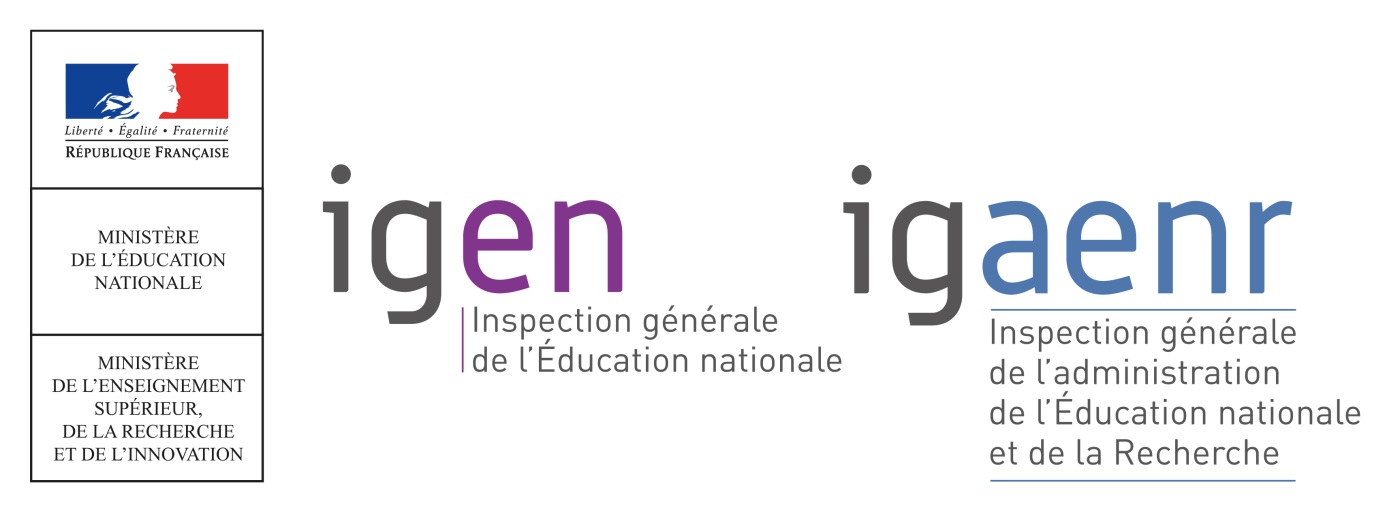 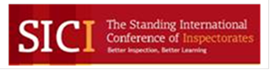 Paris 13 et 14 Novembre 2017
Impact de l’inspection sur les politiques publiques
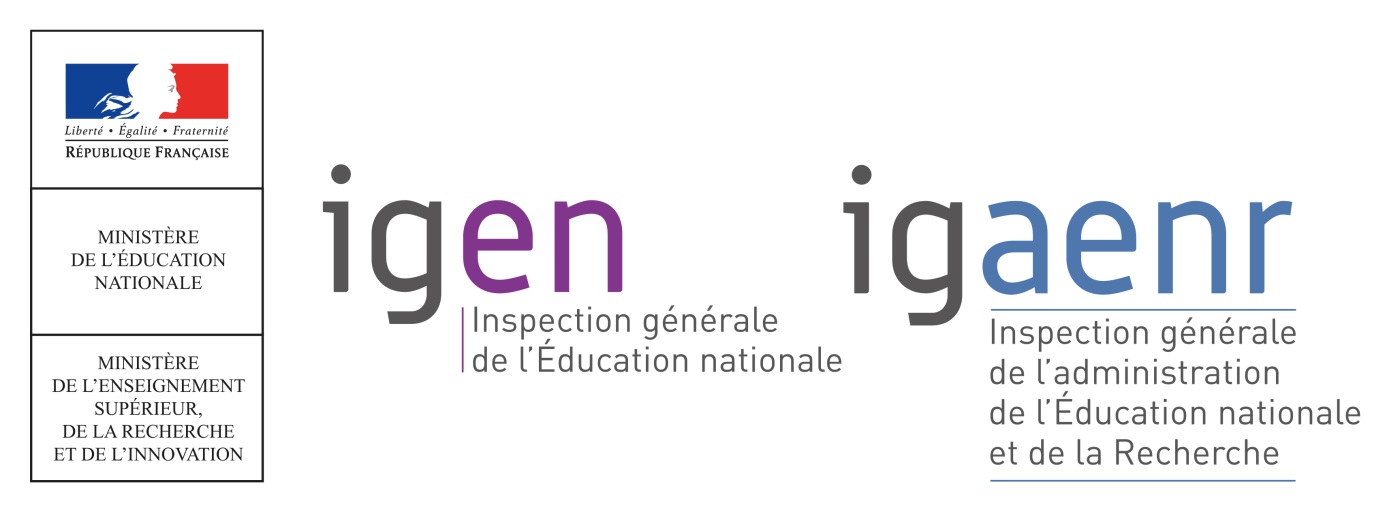 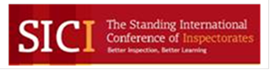 Quelques données sur la SICI
37 membres
Inspections nationales ou régionales
Crée en 1995
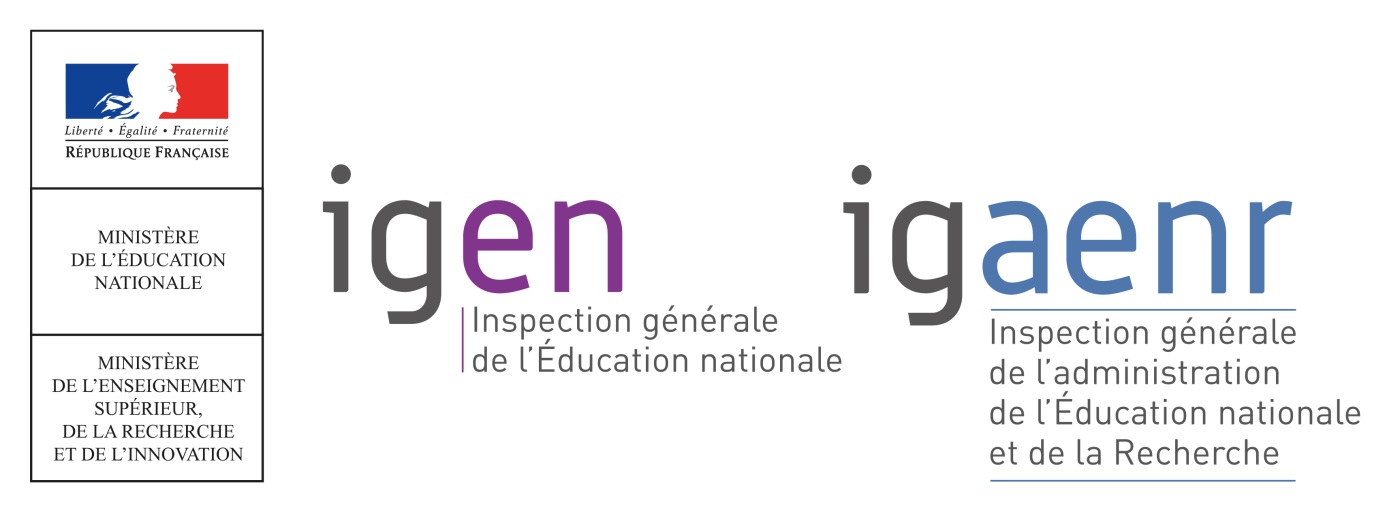 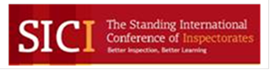 Plan stratégique 2016-2020
Participer au débat public
Favoriser le développement professionnel des inspecteurs
Soutenir la coopération entre les inspections membres
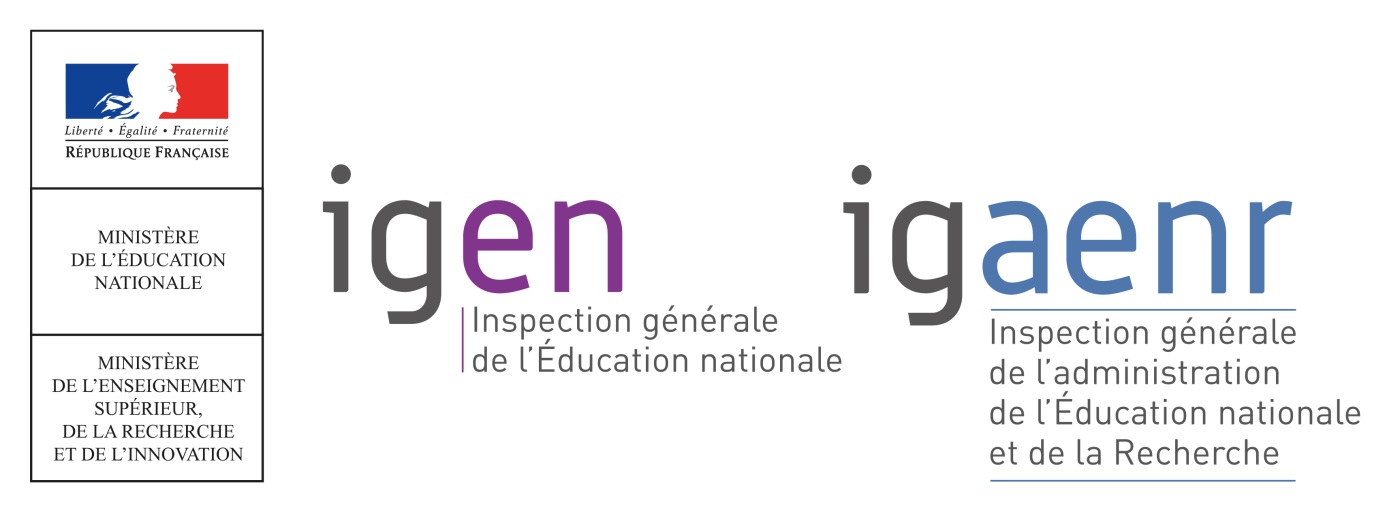 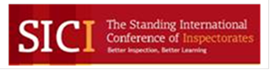 Année de l’impact
Gouvernance par la performance des systèmes
Multiplicité des acteurs en charge de l’évaluation
Nécessité de mesurer clairement l’apport de la démarche d’inspection / d’évaluation sur la qualité des systèmes éducatifs
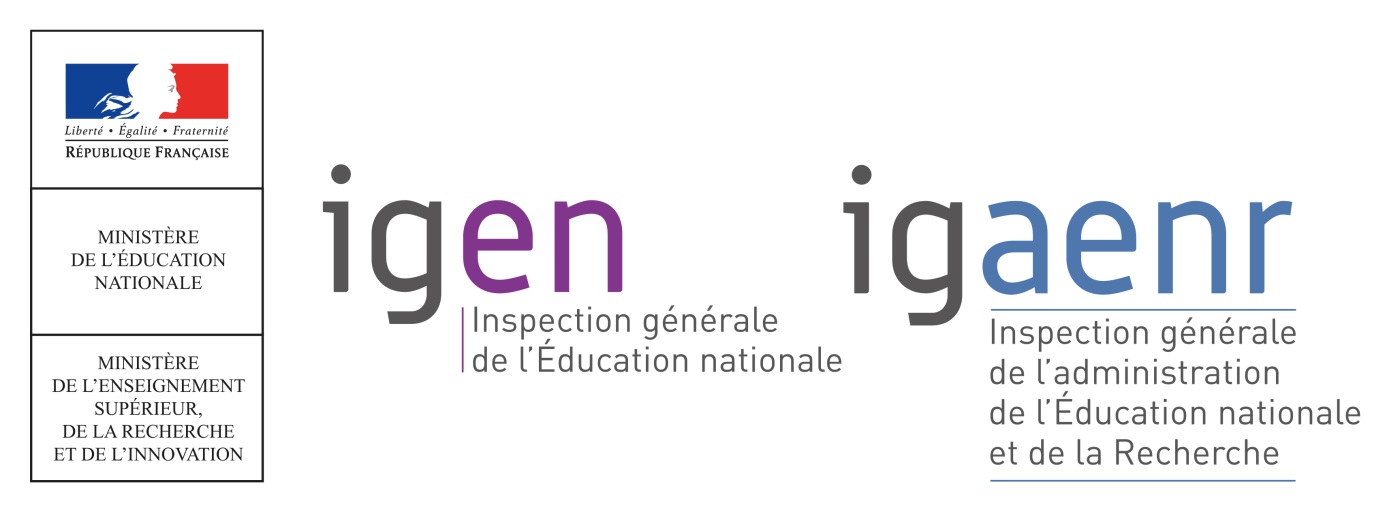 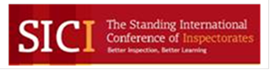 Coeur même de notre identité professionnelle
Thème déjà travaillé à la SICI par le passé
Corpus de recherche existe
Nécessité de construire un discours à partir de cette connaissance accumulée
Confronter ce que nous pensons à la réalité des observations
Construire un message clair et audible
Communiquer ce message dans les instances nationales et internationales
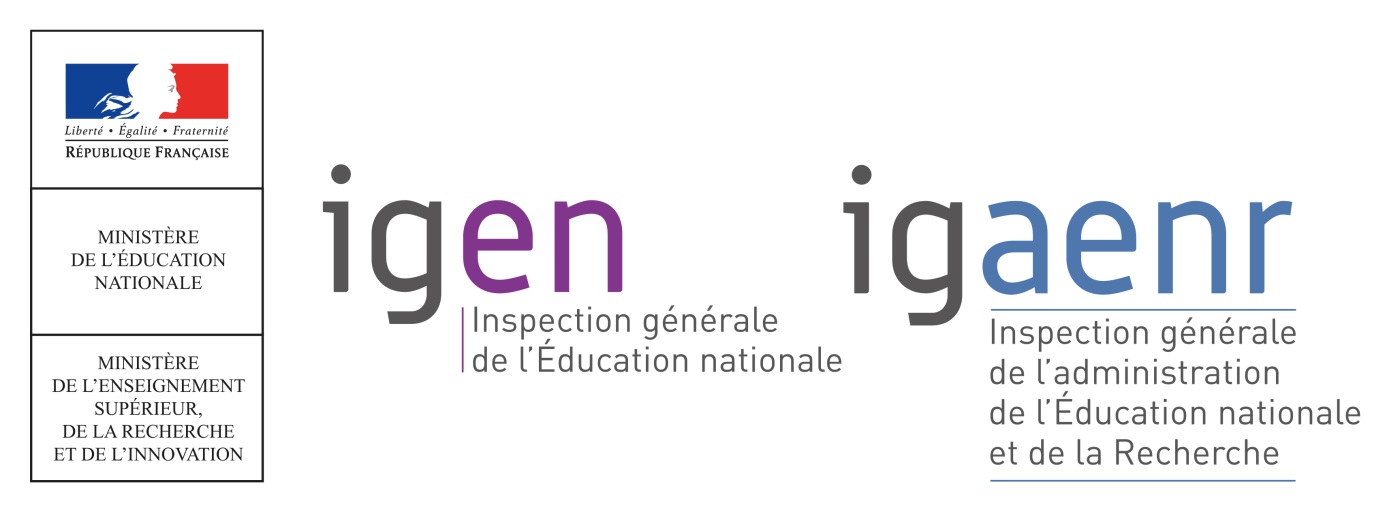 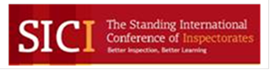 Quel Impact de l’inspection sur les politiques publiques?
Première étape après le lancement du thème à Malte
Prochaines étapes: Luxembourg, Ecosse et Serbie
Objectif: conférence de clôture et publication d’un point d’étape sur la question.
Pas de prise de position de la SICI à la place de ses membres mais un état des lieux de la réflexion et des pratiques dans les pays.
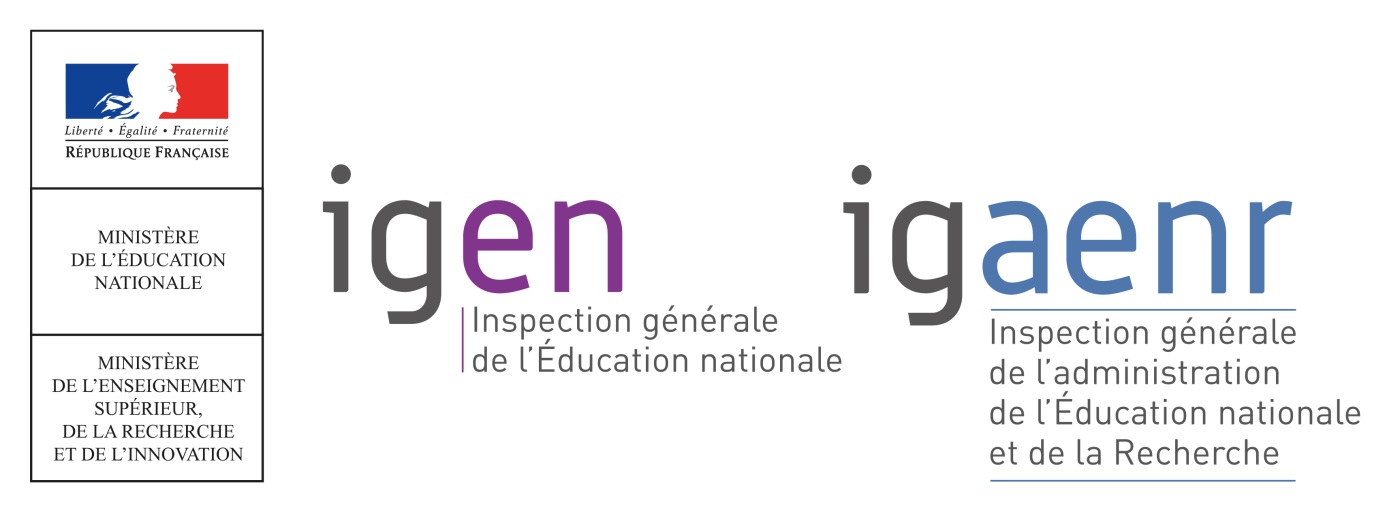 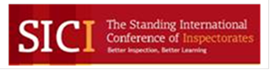 Recherche et Praticiens
Ce que dit la recherche : volet important et garantie de rigueur scientifique
Ce qu’ont à dire les praticiens: analyse irremplaçable des besoins et pratiques
Ce qu’en dit le politique qui est le décideur
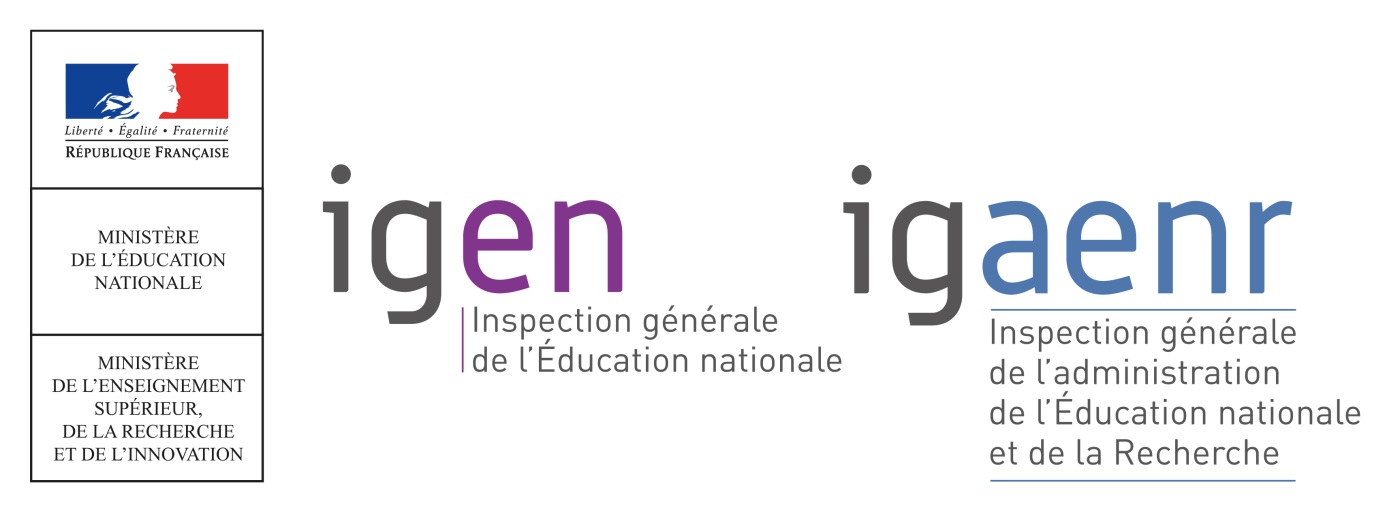 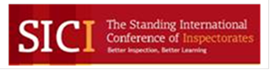 Organisation du séminaire
Témoignages d’inspecteurs
Échanges avec des responsables d’institutions  
Apport de la recherche: J Baxter
Expression de la demande des décideurs : Ministre, recteurs.
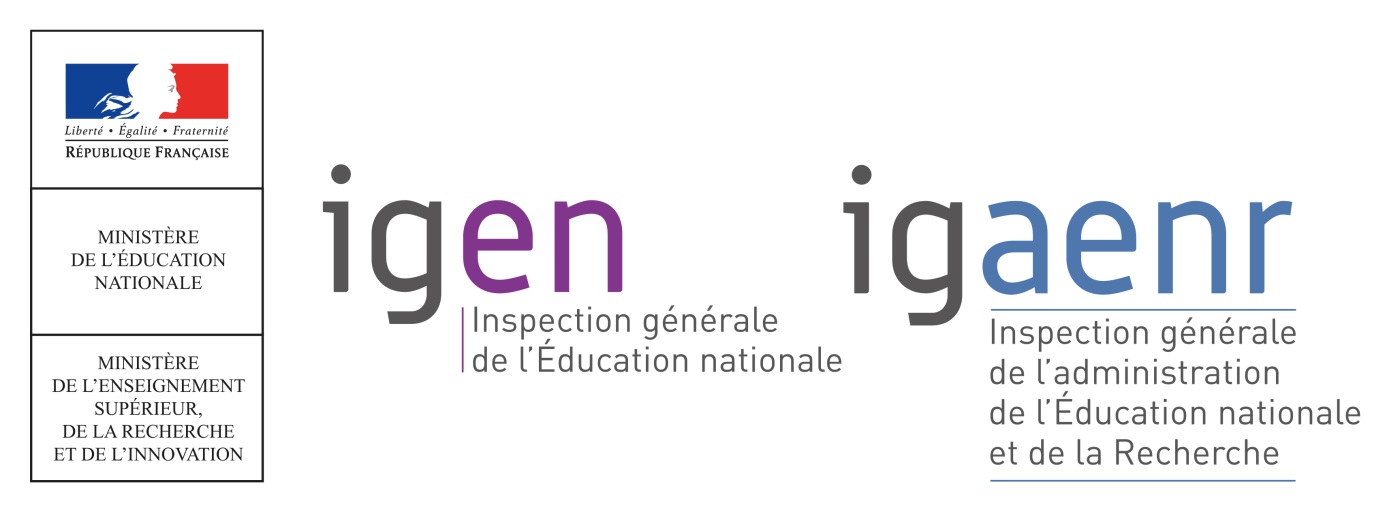 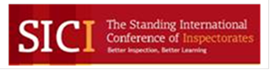 Bon travail à tous
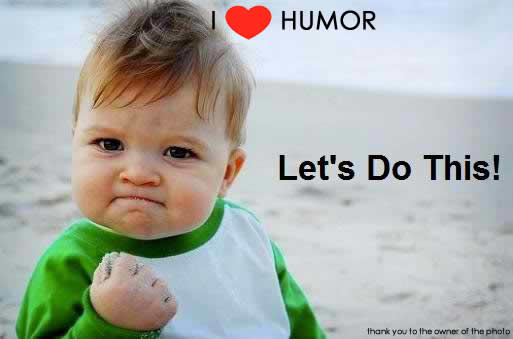